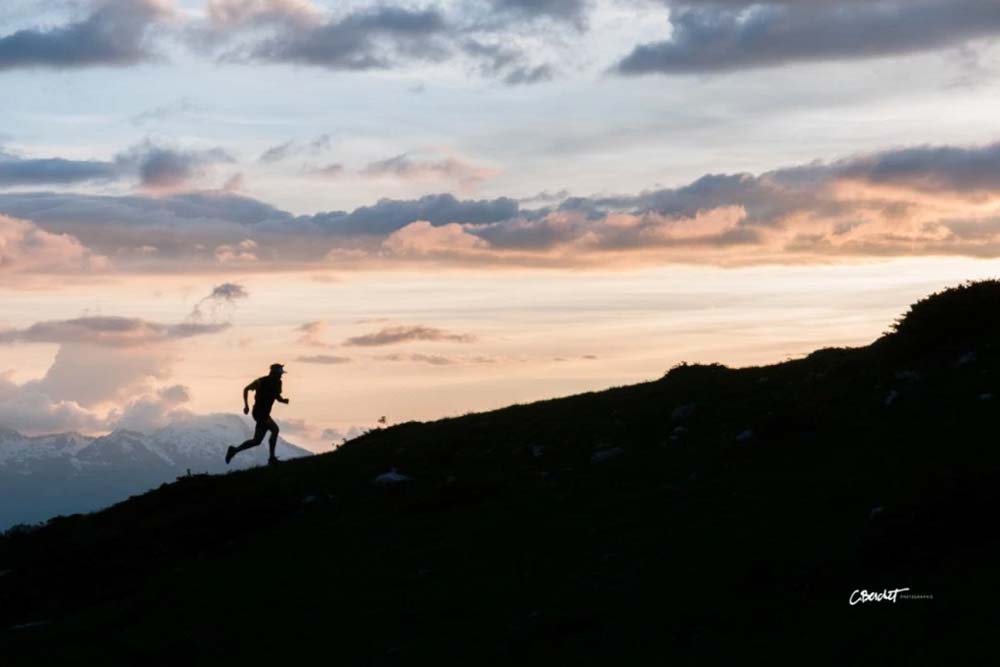 La poursuite de la sagesse
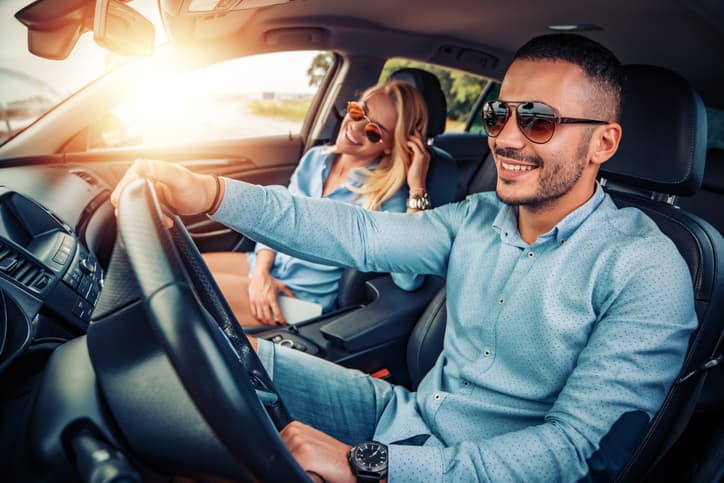 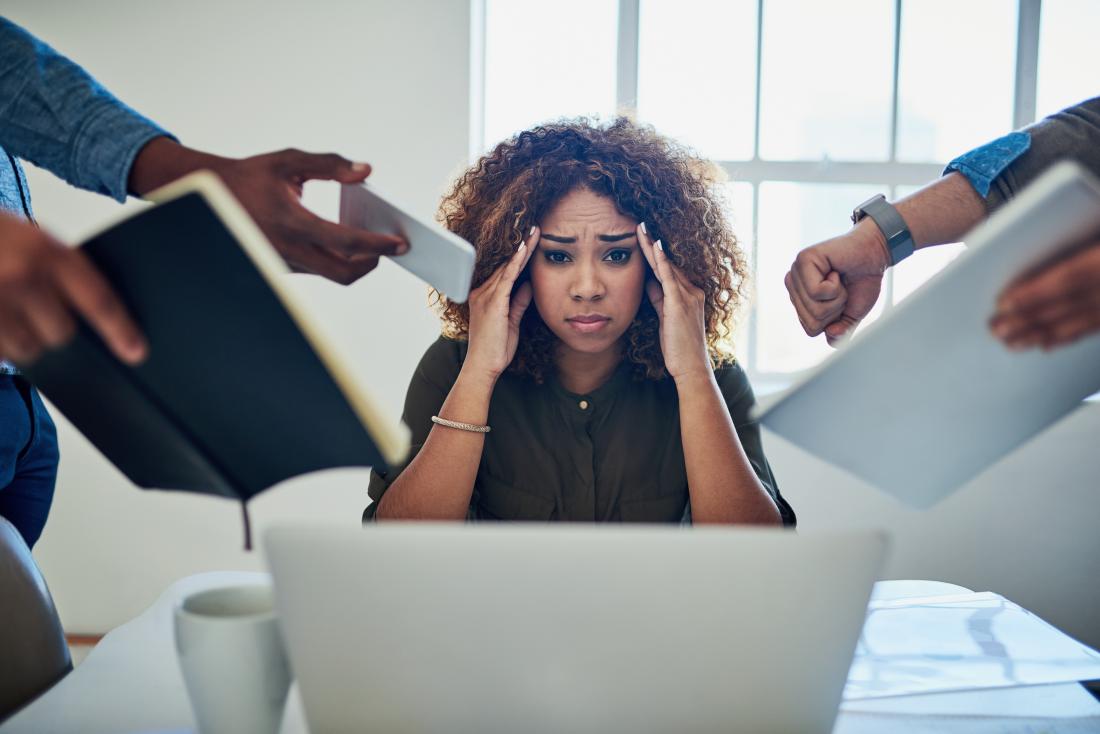 4.5 	Acquiers la sagesse, acquiers l'intelligence !
16.16 Acquérir la sagesse vaut bien mieux que l'or, 			acquérir l'intelligence est préférable à l'argent.
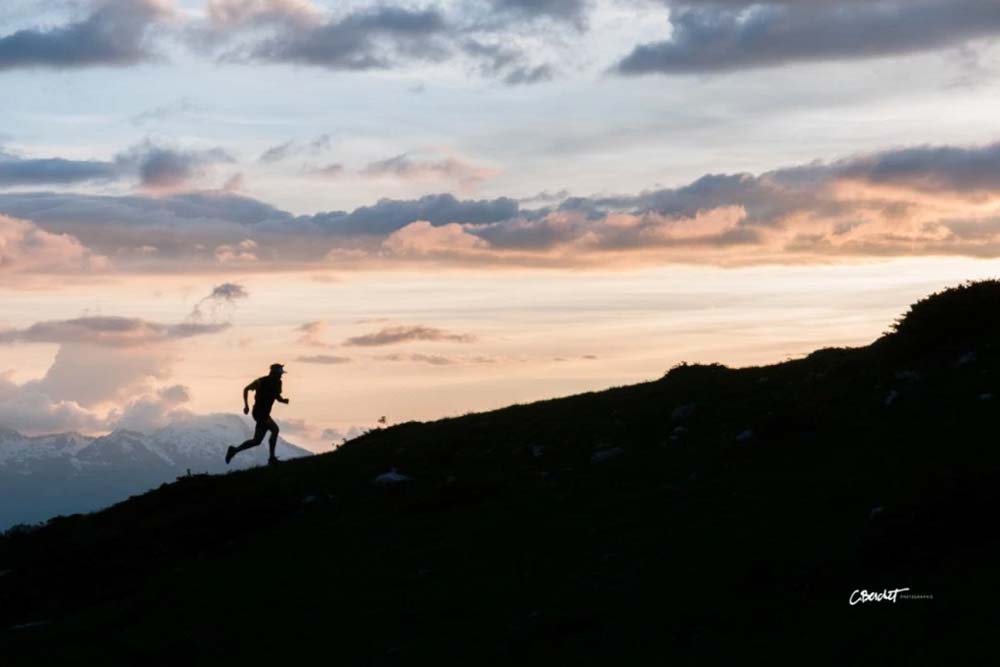 La poursuite de la sagesse
Proverbes – les morceaux de Sagesse

brièveté 		imagé 		parallélisme 

16.18 L'arrogance précède la ruine et l'orgueil précède la chute.
25.16 Si tu trouves du miel, n'en mange pas trop! Tu risquerais d’être saturé et de le vomir.
20.29 La fierté des jeunes gens, c’est leur force, mais l’honneur des vieillards, ce sont leurs cheveux blancs.
27.14 Si, de grand matin, quelqu’un vient bénir son prochain à voix forte, ce sera pris comme une malédiction.
La structure de versets 1-7 
1 Proverbes de Salomon, fils de David, roi d'Israël,
2 pour connaître la sagesse et l'instruction, 
pour comprendre les paroles de l'intelligence,
3 pour recevoir des leçons de bon sens, 
de justice, d'équité et de droiture,
4 pour donner du discernement à ceux qui manquent d’expérience, 
de la connaissance et de la réflexion aux jeunes.
5 Que le sage écoute et il augmentera son savoir ! 
Celui qui est intelligent gagnera en habileté
6 pour comprendre les proverbes et les paraboles, 
les paroles des sages et leurs énigmes.
7 La connaissance commence par la crainte de l'Eternel. 
Il faut être fou pour mépriser la sagesse et l'instruction.
La structure de versets 1-7 
1 Proverbes de Salomon, fils de David, roi d'Israël,
2 pour connaître la sagesse et l'instruction, 
		pour comprendre les paroles de l'intelligence,
		3 pour recevoir des leçons de bon sens, 
		de justice, d'équité et de droiture,
		4 pour donner du discernement à ceux qui manquent d’expérience, 
		de la connaissance et de la réflexion aux jeunes.
		5 Que le sage écoute et il augmentera son savoir ! 
		Celui qui est intelligent gagnera en habileté
		6 pour comprendre les proverbes et les paraboles, 
		les paroles des sages et leurs énigmes.
7 La connaissance commence par la crainte de l'Eternel. 
Il faut être fou pour mépriser la sagesse et l'instruction.
La structure de versets 1-7 
1 Proverbes de Salomon, fils de David, roi d'Israël,
2 pour connaître la sagesse et l'instruction, 
		pour comprendre les paroles de l'intelligence,
				3 pour recevoir des leçons de bon sens, 
				de justice, d'équité et de droiture,
				4 pour donner du discernement à ceux qui manquent d’expérience, 
				de la connaissance et de la réflexion aux jeunes.
				5 Que le sage écoute et il augmentera son savoir ! 
				Celui qui est intelligent gagnera en habileté
		6 pour comprendre les proverbes et les paraboles, 
		les paroles des sages et leurs énigmes.
7 La connaissance commence par la crainte de l'Eternel. 
Il faut être fou pour mépriser la sagesse et l'instruction.
La structure de versets 1-7 
1 Proverbes de Salomon, fils de David, roi d'Israël,
2 pour connaître la sagesse et l'instruction, 
		pour comprendre les paroles de l'intelligence,
				3 pour recevoir des leçons de bon sens, 
						de justice, d'équité et de droiture,
				4 pour donner du discernement à ceux qui manquent d’expérience, 
				de la connaissance et de la réflexion aux jeunes.
				5 Que le sage écoute et il augmentera son savoir ! 
				Celui qui est intelligent gagnera en habileté
		6 pour comprendre les proverbes et les paraboles, 
		les paroles des sages et leurs énigmes.
7 La connaissance commence par la crainte de l'Eternel. 
Il faut être fou pour mépriser la sagesse et l'instruction.
La structure de versets 1-7 
1 Proverbes de Salomon, fils de David, roi d'Israël,
2 pour connaître la sagesse et l'instruction, 
		pour comprendre les paroles de l'intelligence,
				3 pour recevoir des leçons de bon sens, 
						de justice, d'équité et de droiture,
				4 pour donner du discernement à ceux qui manquent d’expérience, 
				de la connaissance et de la réflexion aux jeunes.
				5 Que le sage écoute et il augmentera son savoir ! 
				Celui qui est intelligent gagnera en habileté
		6 pour comprendre les proverbes et les paraboles, 
		les paroles des sages et leurs énigmes.
7 La connaissance commence par la crainte de l'Eternel. 
Il faut être fou pour mépriser la sagesse et l'instruction.
Sagesse
(Sagesse 
et folie)
Justice 
(Bien et Mal)
Proverbes Discussion
4.7 Voici le commencement de la sagesse : acquiers la sagesse et avec tout ce que tu possèdes acquiers l'intelligence.
4.11 Je t'enseigne la voie de la sagesse, je te conduis dans les sentiers de la droiture.
1 Proverbes de Salomon, fils de David, roi d'Israël,
2 pour connaître la sagesse et l'instruction, 
pour comprendre les paroles de l'intelligence,
3 pour recevoir des leçons de bon sens, 
de justice, d'équité et de droiture,
4 pour donner du discernement à ceux qui manquent d’expérience, 
de la connaissance et de la réflexion aux jeunes.
5 Que le sage écoute et il augmentera son savoir ! 
Celui qui est intelligent gagnera en habileté
6 pour comprendre les proverbes et les paraboles, 
les paroles des sages et leurs énigmes.
7 La connaissance commence par la crainte de l'Eternel. 
Il faut être fou pour mépriser la sagesse et l'instruction.
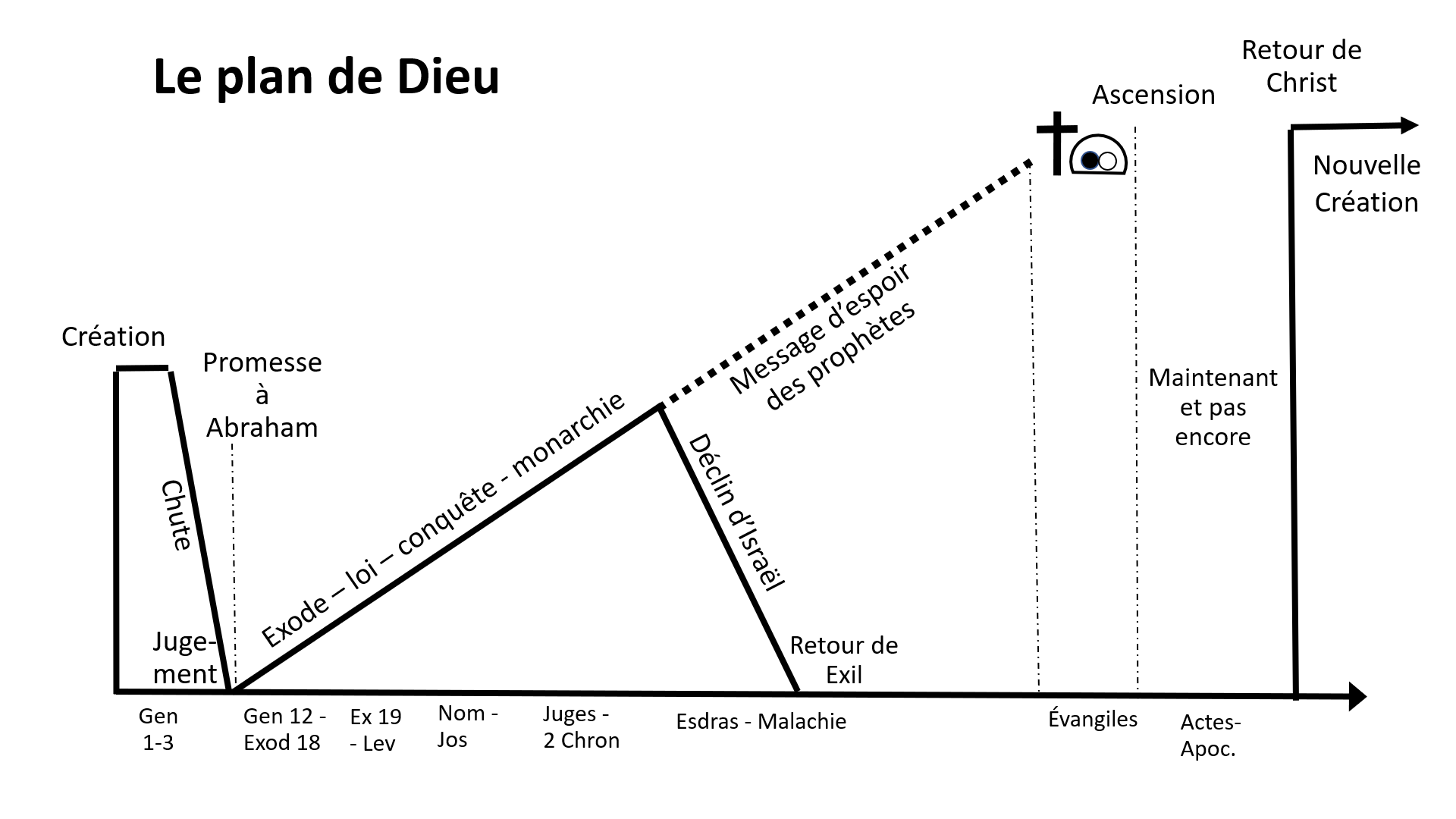 Gen 12.1-3 	L'Eternel dit à Abram: «Quitte ton pays, ta patrie et ta famille et va dans le pays que je te montrerai. 2 Je ferai de toi une grande nation, je te bénirai, je rendrai ton nom grand et tu seras une source de bénédiction. 3 Je bénirai ceux qui te béniront et je maudirai ceux qui te maudiront, et toutes les familles de la terre seront bénies en toi.»
2 Sam 7.13-14 	je ferai surgir après toi ton descendant, celui qui sera issu de toi, et j'affermirai son règne. 13 Ce sera lui qui construira une maison en l’honneur de mon nom, et j'affermirai pour toujours le trône de son royaume.
Théologie Biblique
Nouveau Testament
Ancien Testament
7 La connaissance commence par la crainte de l'Eternel. 
Il faut être fou pour mépriser la sagesse et l'instruction.
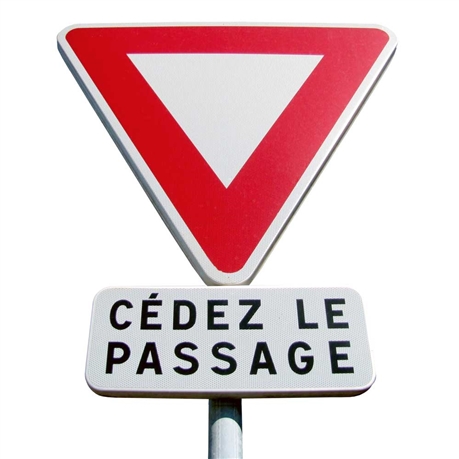 1.23 		Revenez pour écouter mes reproches ! Je veux déverser mon 			Esprit sur vous, je veux vous faire connaître mes paroles.
1.25, 27 	puisque vous négligez tous mes conseils et n'acceptez pas mes 		reproches, 27 quand la terreur fondra sur vous comme une 			tempête et que le malheur vous enveloppera comme un tourbillon,
1.33 		En revanche, celui qui m'écoute habitera en sécurité. Il vivra 			tranquille et n’aura à redouter aucun mal.»
Luc 2.40 		Or l'enfant grandissait et se fortifiait [en esprit]. Il était 			rempli de sagesse et la grâce de Dieu était sur lui.
Luc 2.52 		Jésus grandissait en sagesse, en taille et en grâce 				devant Dieu et devant les hommes.
Marc 4.9 		Puis il dit : « Que celui qui a des oreilles pour 				entendre entende.»